Science - Year 3

Light – Block 3L

Light and Shadows

Session 3
Last Team Standing PowerPoint
© Original resource copyright Hamilton Trust, who give permission for it to be adapted as wished by individual users.
We refer you to our warning, at the foot of the block overview, about links to other websites.
Last Group Standing!
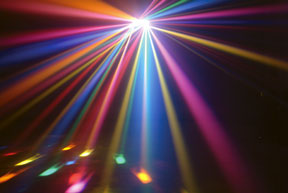 Play this team game in your theatre group. Together, choose an answer to each question and all stand either to the left or the right of the line, depending on your choice.
If you are correct, stay standing ready to answer the next question, if you are wrong, all sit down – you are out for now!
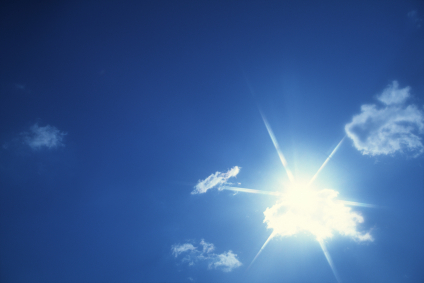 Some questions are easy and some are hard. If you are not sure, discuss it in your team and together give it your best guess! If all the teams are out, the whole class stands up and everyone is back in again! The teams standing at the end, win the game!
1. A light source…
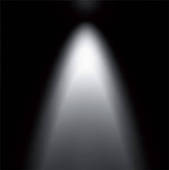 generates light
reflects light
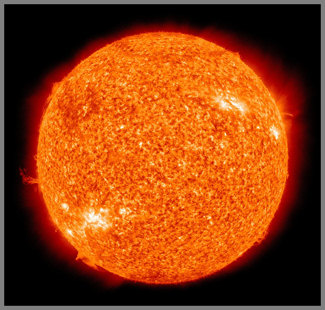 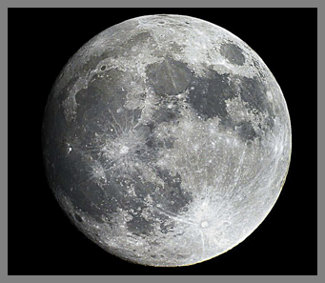 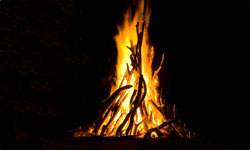 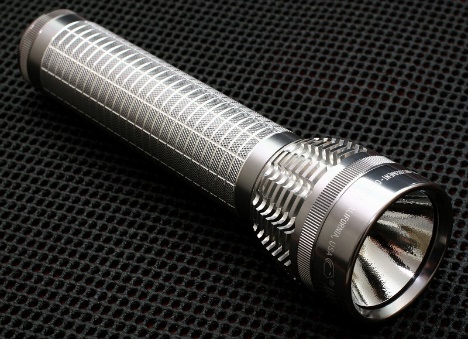 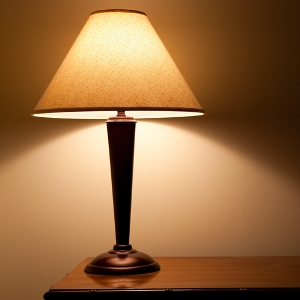 2. These are all light sources except for…
the moon
the fire
3. The moon does not make any light of its own but instead it
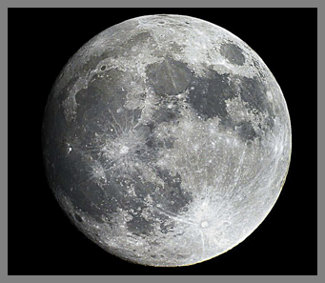 respects the light of the sun
reflects the light of the sun
4. The sun is in fact …
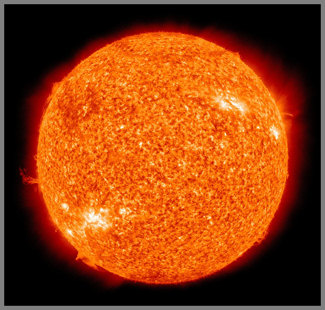 an average sized star
a giant planet
5. Looking directly at the sun is …
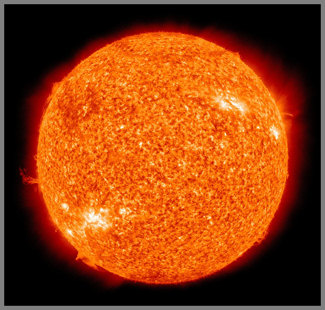 extremely dangerous
a bit risky
6. This is because the sun gives out more power than our eyes can handle. Looking at the sun, even for a moment can
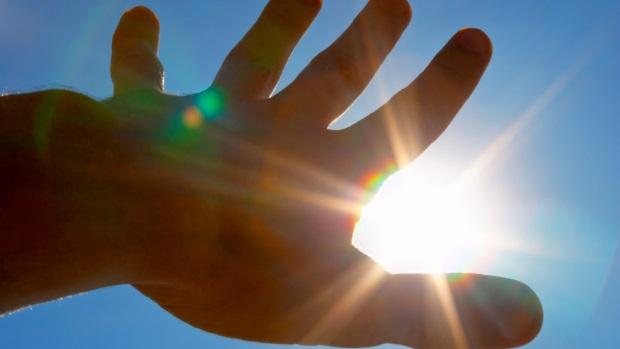 hurt
cause blindness
7. Sunlight does not just contain visible light, it also contains light energy which is invisible to humans, a powerful type of light energy called …
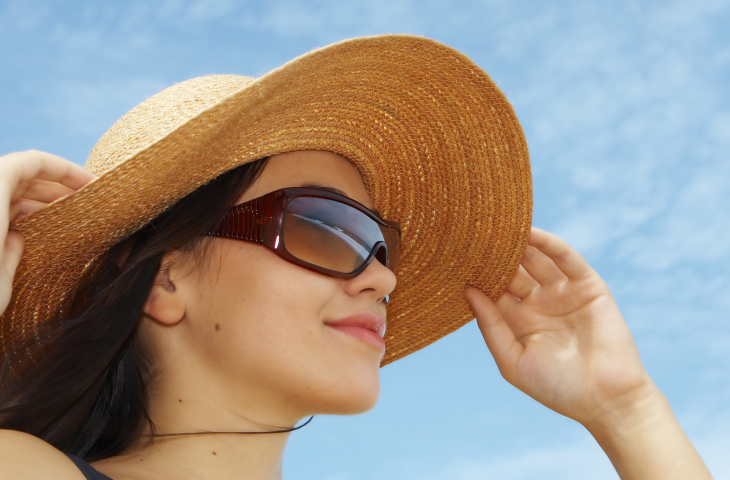 Ultra-violet (UV) light
Ultra-mauve (UM) light
8. Ultra-Violet light can damage your skin and also your …
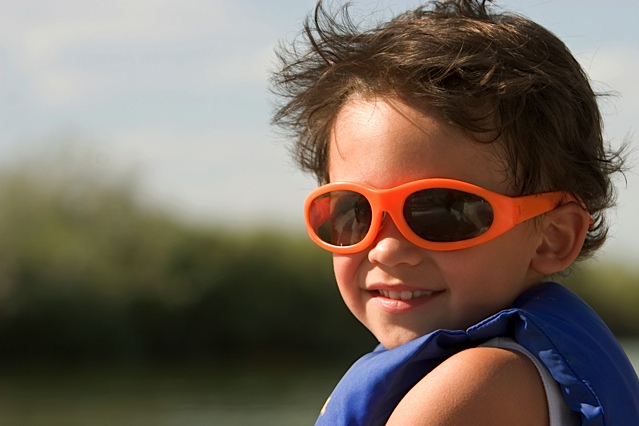 eyes
hair
9. Remember you should never look at the sun even if you are wearing sunglasses. But if you are out playing in strong sunlight they can protect your eyes from UV damage. For maximum safety always choose glasses …
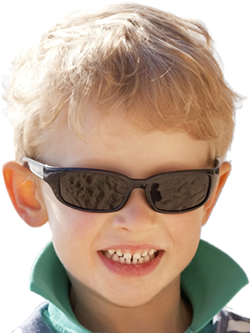 With 100% UV protection
With plastic lenses
10. When light shines from a source, it bounces off objects. This is called …
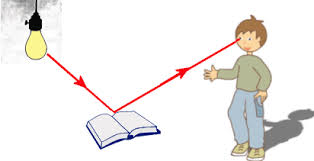 Refraction
Reflection
11. Some colours reflect more light than others. Here are some colours that are good reflectors of light
12. These objects are designed to reflect a beam of light
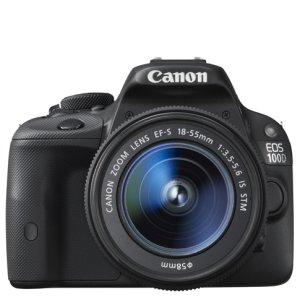 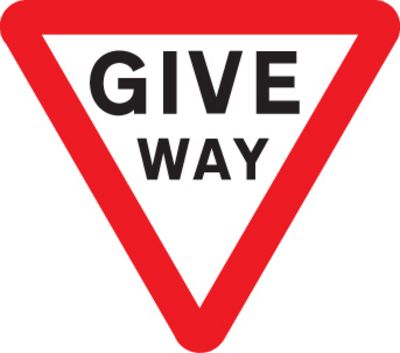 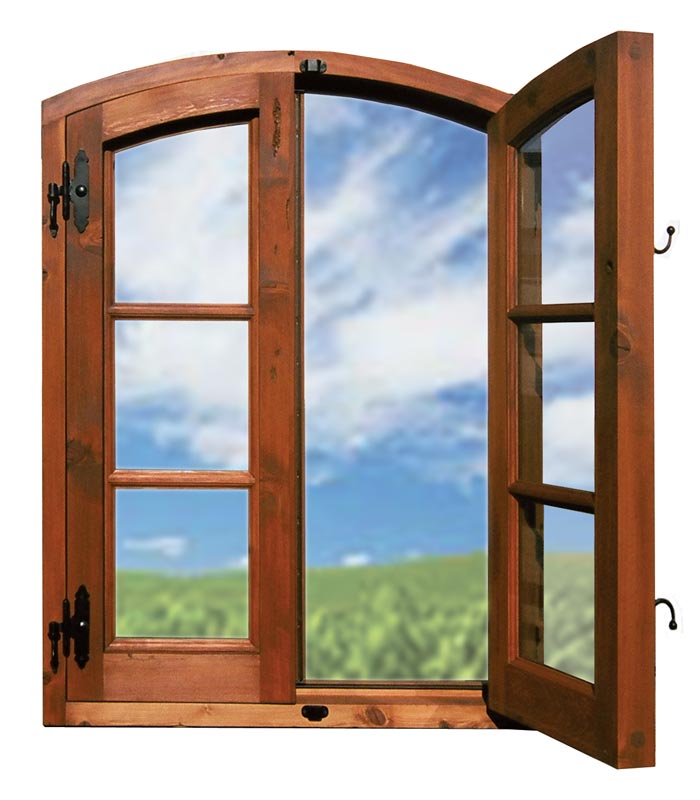 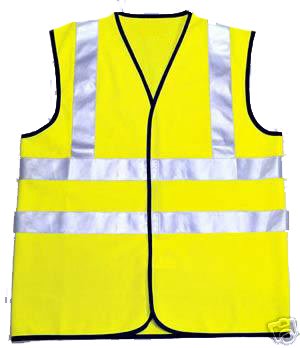 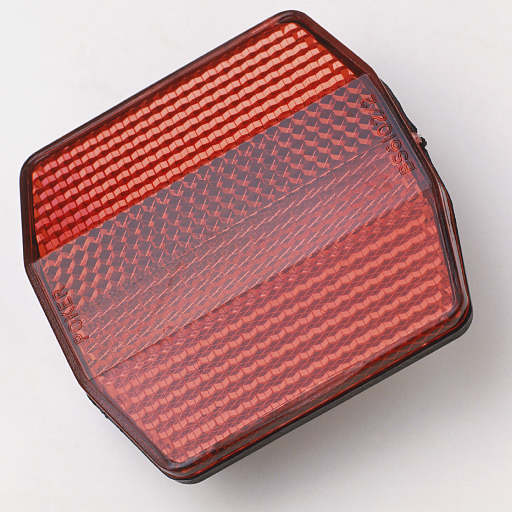 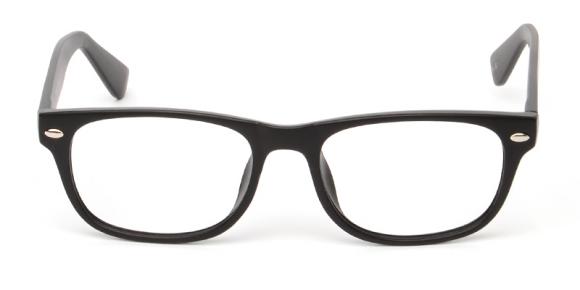 13. We see things when…
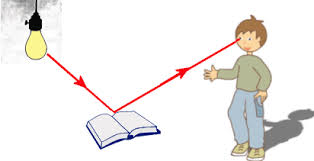 light that is reflected from an object enters our eyes
light from our eyes reflects off an object
End of Game!
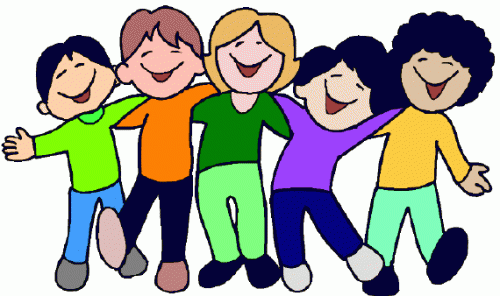 Congratulations all teams that are still standing!